Determinantes

Subclasses
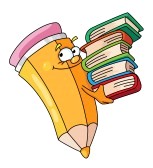 Os determinantes são palavras que se colocam antes de um nome, concordando com ele em género e em número.
A menina tem uma flor na mão. O rapaz lê um livro. Esta tartaruga e aquela lebre são tão lindas!
SUBCLASSES:
Artigos definidos 
   o, a, os, as 
	 indicam seres determinados.
Artigos indefinidos um, uma, uns, umas indicam seres indeterminados.
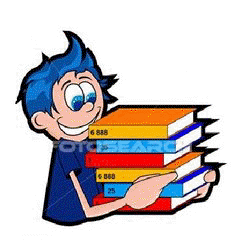 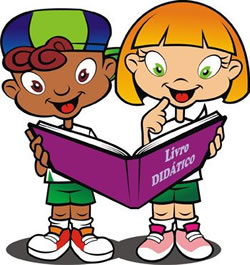 Exercícios:

 Sublinha os determinantes  das frases e classifica-os corretamente. 

A Marta e a Eliana têm uma piscina com um escorrega.
Umas amigas da minha mãe e uns amigos do meu pai foram passear.
O menino fez uma cópia enorme.
Uma mulher gritou. 
A lua é o satélite da Terra.
Uns garotos subiram o muro da minha casa.
As férias foram muito divertidas.
A Carolina leu um livro muito engraçado.
A – determinante artigo definido, feminino, singular.
a - determinante artigo definido, feminino, singular.
uma - determinante artigo indefinido, feminino, singular.
um - determinante artigo indefinido, masculino, singular.
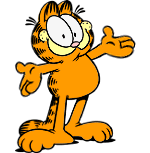 Determinantes demonstrativos: Mostram o lugar que um ser ocupa em relação à pessoa que fala ou que ouve.
Exercícios:


 Sublinha os determinantes demonstrativos das frases e classifica-os corretamente. Segue o exemplo:

Ex.    Essa janela e aquela porta são muito frágeis.




Essa – determinante demonstrativo, singular, feminino.
aquela - determinante demonstrativo, singular, feminino
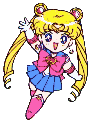 Este anel e esta pulseira foram-me dados no meu aniversário.
Aquela moça vivia numa lindíssima quinta.
Este chocolate não presta.
Quanto custa este relógio?
O tal filme é bom.
Eu uso o mesmo perfume que tu.
Ele admirava esses olhos.
A criança entendeu o outro significado.
Aqueles bonecos azuis são muito bonitos.
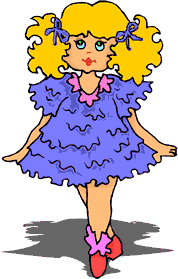 DETERMINANTES POSSESSIVOS:Indicam uma relação de posse, ou seja dizem a quem pertence determinado objeto.
Exercícios:  Sublinha os determinantes possessivos das frases e classifica-os corretamente. Segue o exemplo:
EX. A minha professora é antipática.
		minha – determinante possessivo, feminino,  singular

O meu pai e a minha mãe foram comigo à praia.
Os vossos cães gostam da nossa gatinha.
Abram a porta, meus filhos! Sou a vossa mãe.
A cabra e os seus cabritinhos.
Cuidado com o lobo durante a minha ausência.
Onde estão os meus filhos?
Os vossos cadernos estão limpos.
A nossa mãe tem uma voz mais fina.
Tenho que ir comprar hortaliças para o nosso almoço.
Agora é só estudares!
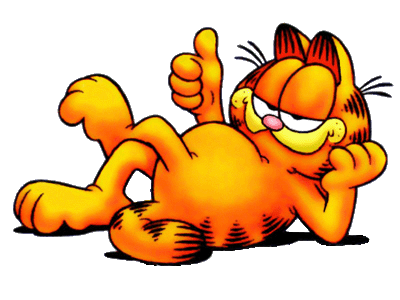